COMPLIANCE CORNER: 
UPDATES TO FEDERAL AGENCY REGULATIONS
MRAM
November 2017
Matt Gardner
Post Award Fiscal Compliance
WHAT’S NEW: NIH & NSF UPDATES
Updated guidance from NIH and NSF


No major changes from prior notices and announcements


Changes are outlined in documents linked on the PAFC website
MRAM – PAFC
[Speaker Notes: 1-2 minutes]
PAFC WEBSITE UPDATES
Goal: Make it easier for campus to access regulations, guidance and updates related to UW’s major federal sponsors

How to access: https://finance.uw.edu/pafc/regulations

Click on “Table of Select Federal Agency Regulations”
MRAM – PAFC
[Speaker Notes: If NIH and NSF released updated GPS/PAPPG, you don’t want to have to read through the whole thing to see what’s changed. PAFC website will provide users with a high-level overview of changes, along with links to current and relevant sponsor guidance.
Describe the landing page and text explaining federal hierarchy, etc.]
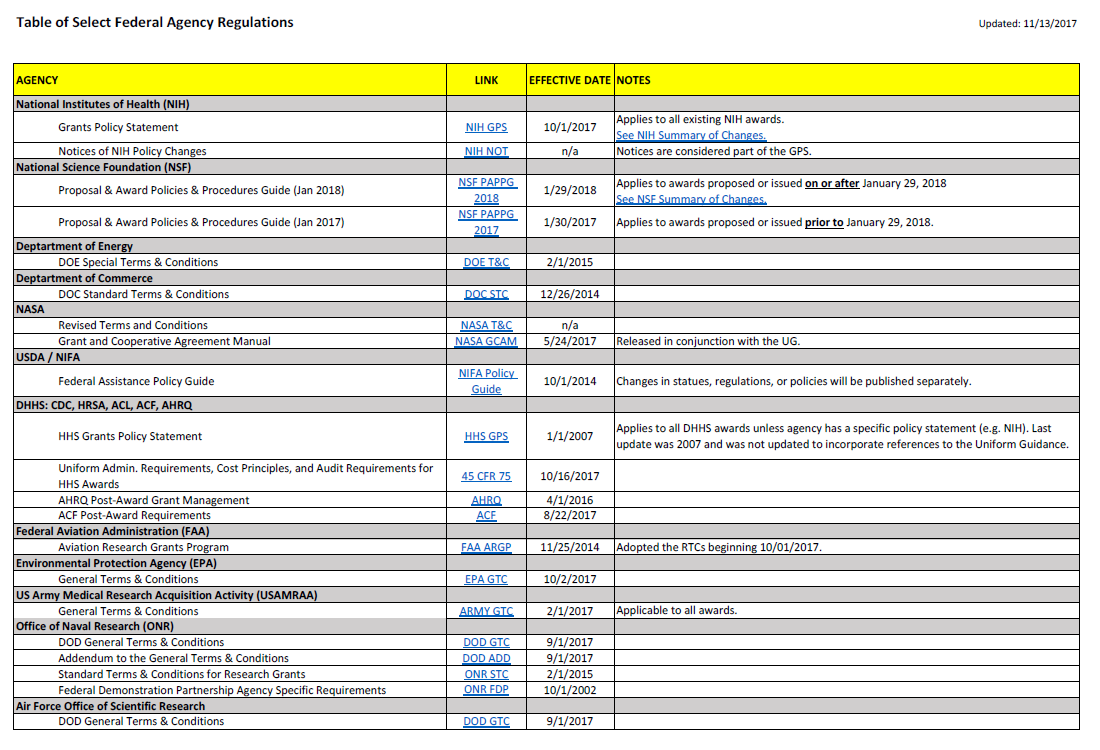 MRAM – PAFC
[Speaker Notes: Discuss links to the current policy and guidance.
Highlight “Effective Date” and any descriptive notes.
Highlight links in the Notes for both NIH and NSF leading to the Summary of Changes documents for each agency.]
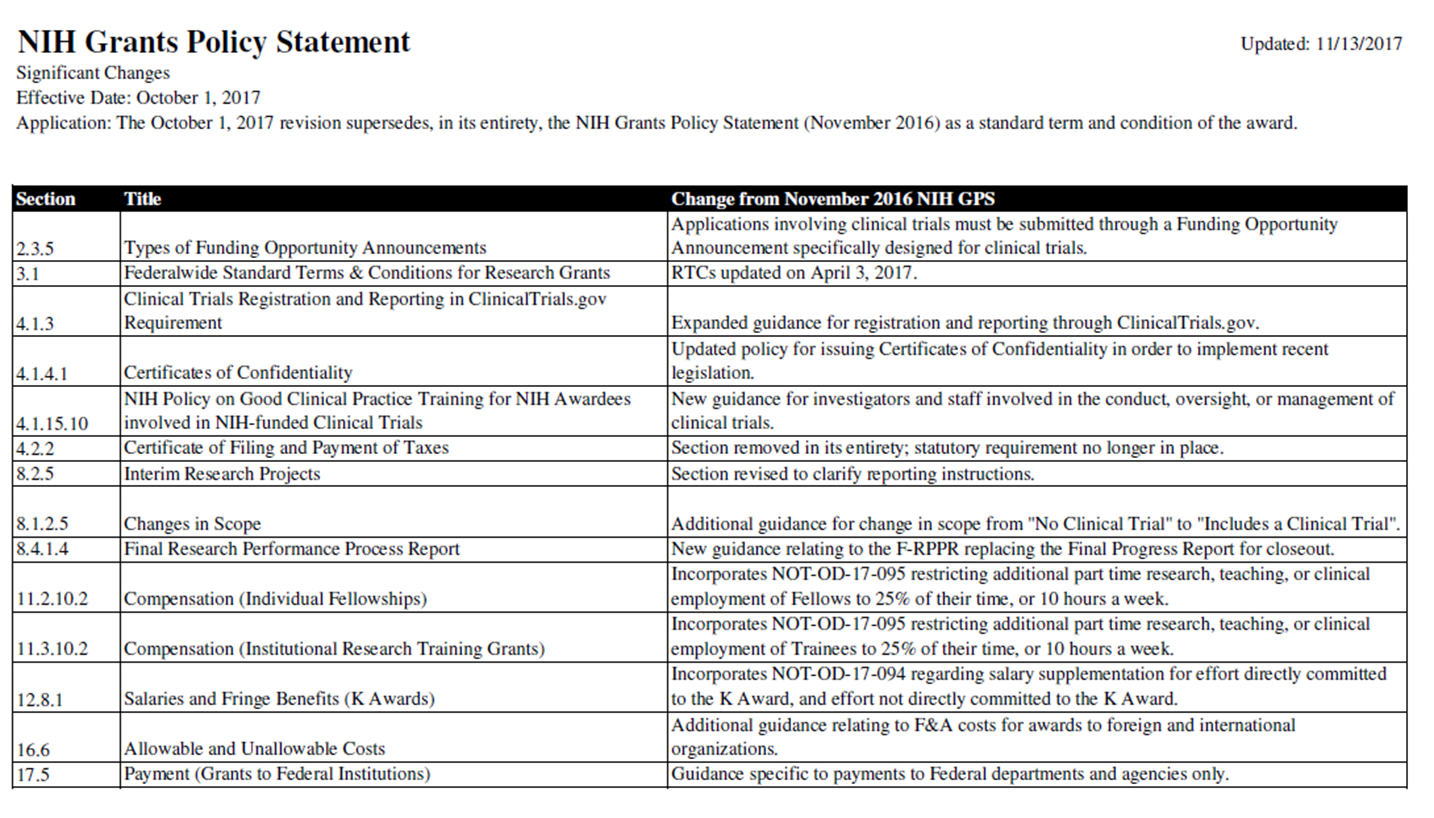 [Speaker Notes: Notes that PAFC will provide a summary of changes for NIH and NSF going forward for easy access by Campus.]
QUESTIONS?
Please send us an email at: gcafco@uw.edu

Or give us a call:
Andra Sawyer: 685-8902
Matt Gardner: 543-2610

Thank you!
MRAM – PAFC